ལོོ་རིིམ་གཉིིས་པའིི་སྟོོད་ཆ།དཔལ་ལྡན་གྱིི་ལག་པ།
འཆད་ཁྲིིད་མཁན།  པད་གཞུང་ བཀྲ་ཤིིས་སྒྲོོལ་མ།
བསྐྱར་སྦྱོོང་།
གྲོོད་པ་
བཙོོག་པ་
འཕྲོོད་བསྟེེན་
གསར་འདྲེེན།
གསར་ཁྲིིད།
དཔལ་ལྡན་

      རྟག་ཏུ་

       གྲོོད་པ་

     ན་བ་རེེད།
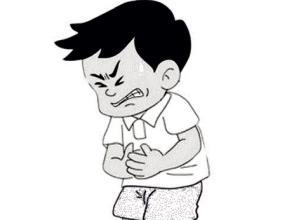 ཉིིན་ཞིིག་ལ་ཨ་མས་ཁོོ་སྨན་ཁང་དུ་ཁྲིིད།
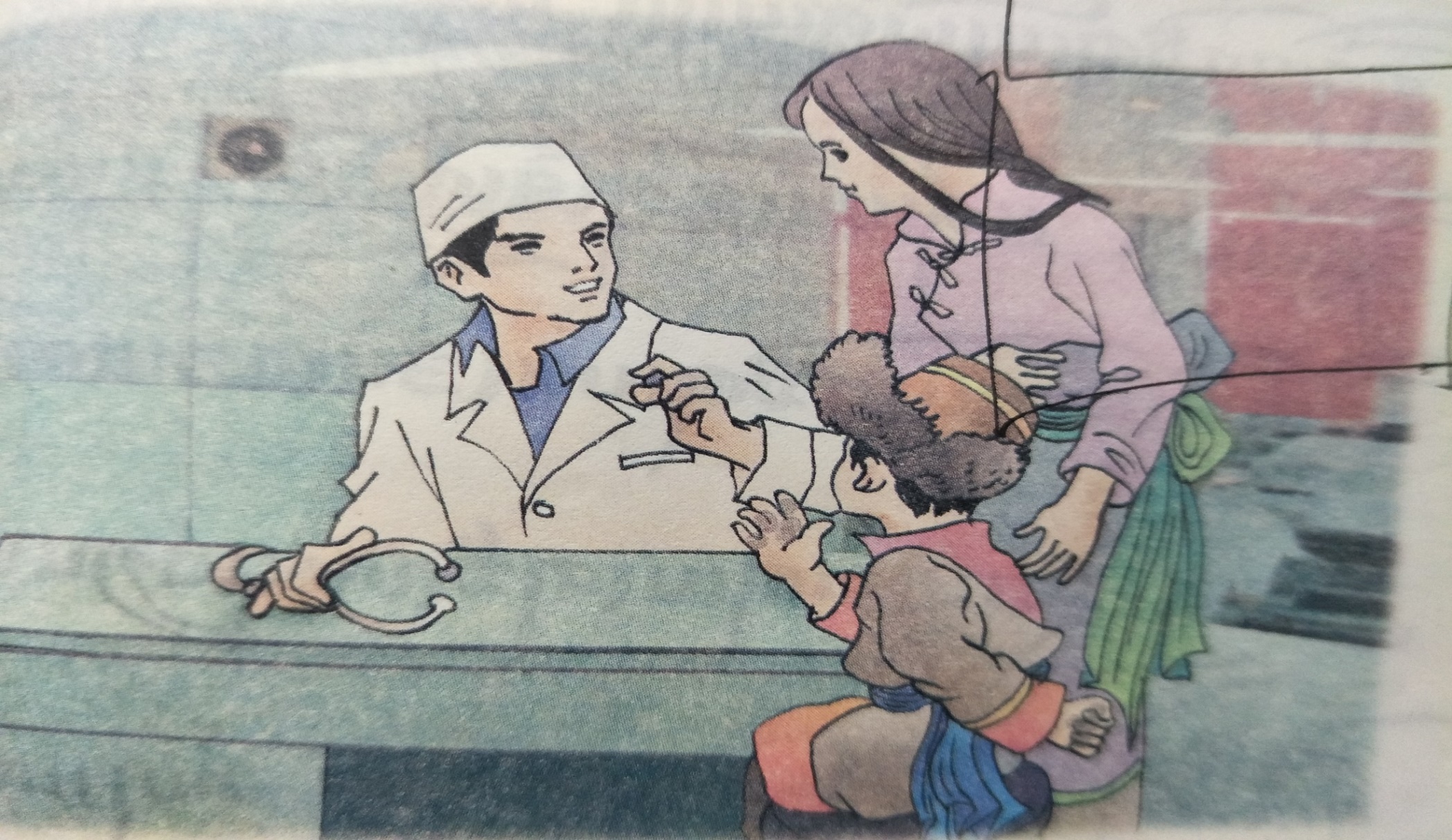 སྨན་པས་དཔལ་ལྡན་ལ་“ཁྱོོོད་ཀྱིིིས་ཟས་མིིི་གཙང་བ་གང་བཟས་པ་ཡིིན་”ཞེེེས་དྲིིས་པར་   དཔལ་ལྡན་གྱིིིས་“ངས་ཟས་མིིི་གཙང་བ་གང་ཡང་བཟས་མེེད་”ཅེེས་བཤད་   སྨན་པས་དཔལ་ལྡན་གྱིི་ལག་པར་བལྟས་ཚེེ་  ཁོོའིི་ལག་གཉིིས་བཙོོག་པ་ཡིིན་པ་དང་  སེེན་མོོར་བལྟས་ཚེེ་  ཧ་ཅང་རིིང་པོོཡོོད་སྨན་པས་སྨན་ཐོོ་འབྲིི་ཞོོར་དུ་དཔལ་ལྡན་ལ་ “ འདིི་འདྲའིི་ལག་པ་བཙོོག་པས་ཟས་བཟས་ན་  ན་ཚ་ཕོོག་སླ་བས་  རྗེེས་སུ་ལག་པ་གཙང་མར་བཀྲུས་ནས་ཟས་ཟ་དགོོས་”ཞེེས་བཤད།
སྲ་བརྟན།
དཔལ་ལྡན་གྱིི་ལག་པ་གང་འདྲ་ཞིིག་ཡོོད།
ལན་དུ་   དཔལ་ལྡན་གྱིི་ལག་པ་བཙོོག་པ་ཡིིན་པ་དང་      
    སེེན་མོོ་ཡང་ཧ་ཅང་རིིང་པོོ་ཡོོད།
དཔལ་ལྡན་གྲོོད་པ་ན་བའིི་རྒྱུ་མཚན་གང་ཡིིན།
ལན་དུ་   ལག་པ་བཙོོག་པས་ཟས་བཟས་པས་རེེད།
སྦྱང་གཞིི་བཀོོད་སྒྲིིག།
ངས་ལྡོོག་ཟླ་འབྲིི་ཤེེས།

    བཙོོག་པ་              མེེད་       
     རིིང་པོོ་               སླ་བ་
ཐུགས་རྗེེ་ཆེེ་

     རྗེེས་སུ་མཇལ་ཡོོང་།